Mécanisme de WC double chasse
Brevet WO0214615
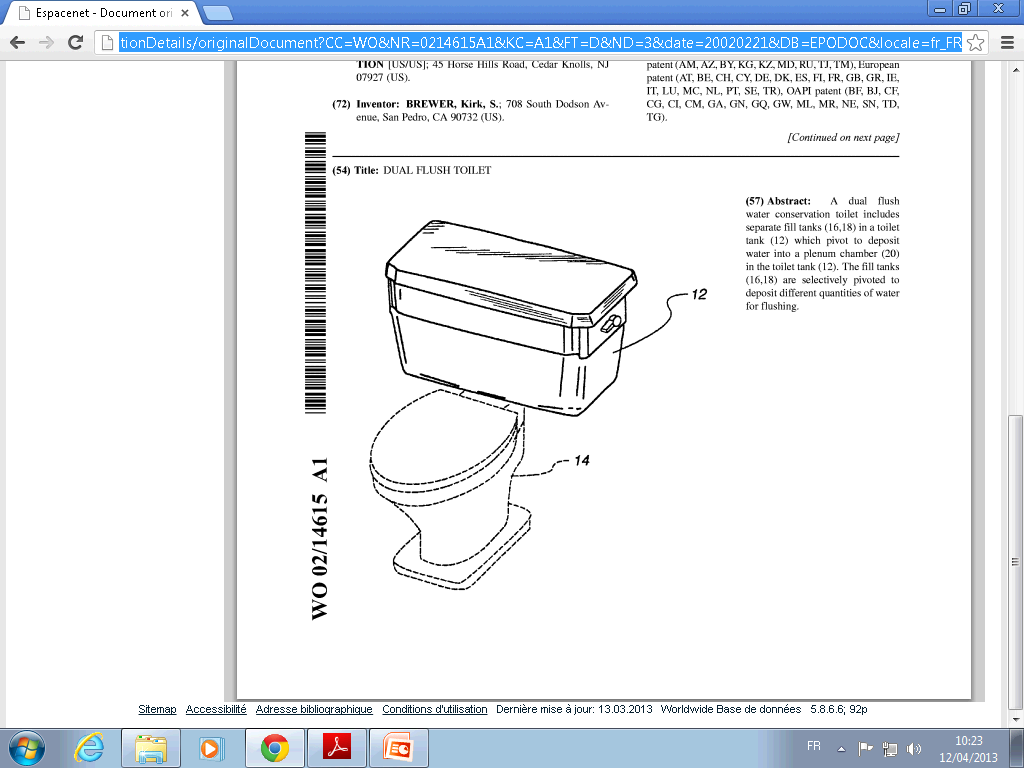 On a une manette de chaque côté pour actionner la grande chasse ou la petite chasse.
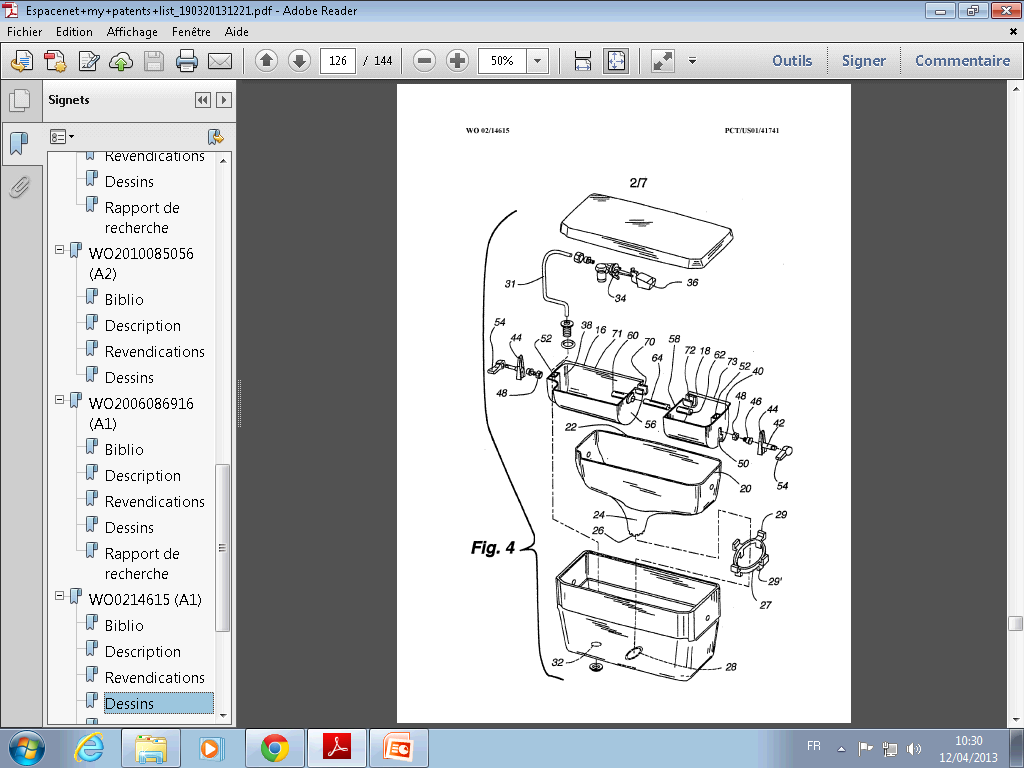 Tuyau d’arrivée d’eau
Flotteur 36 qui ferme le robinet 34 quand les réservoirs 16 et 18 sont pleins
Manette grande chasse
Manette petite chasse
Le réservoir de gauche 16 se remplit d’abord (le robinet 34 étant au dessus de ce réservoir). Puis l’eau s’écoule dans le réservoir de droite 18, à travers le conduit 70.
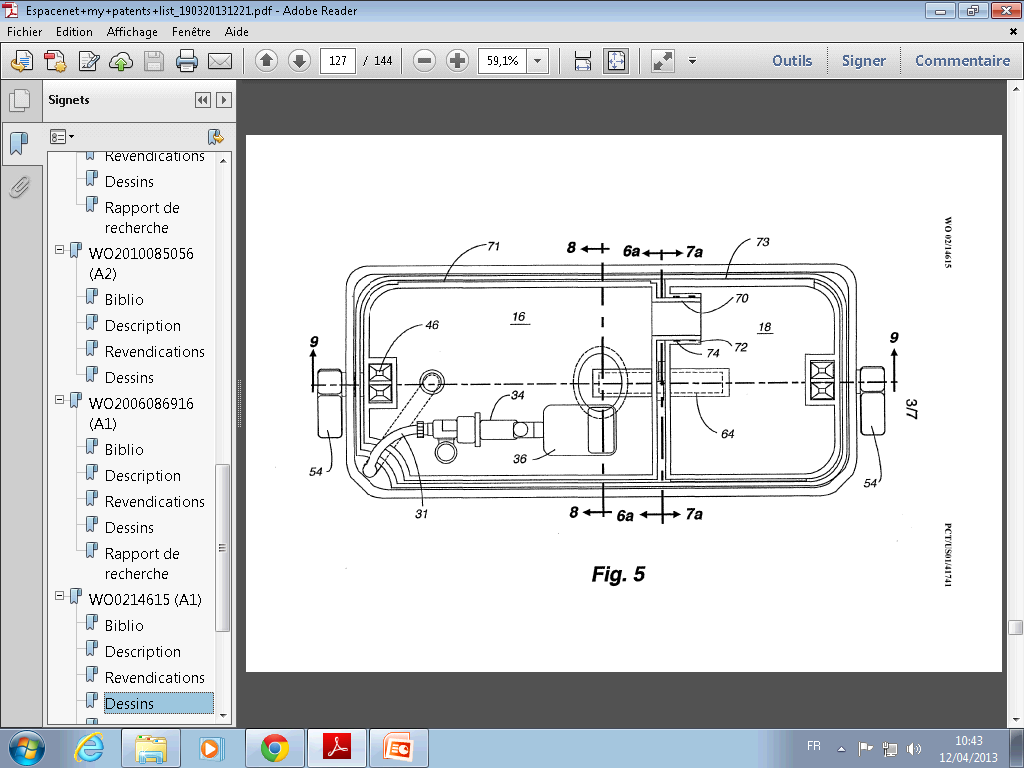 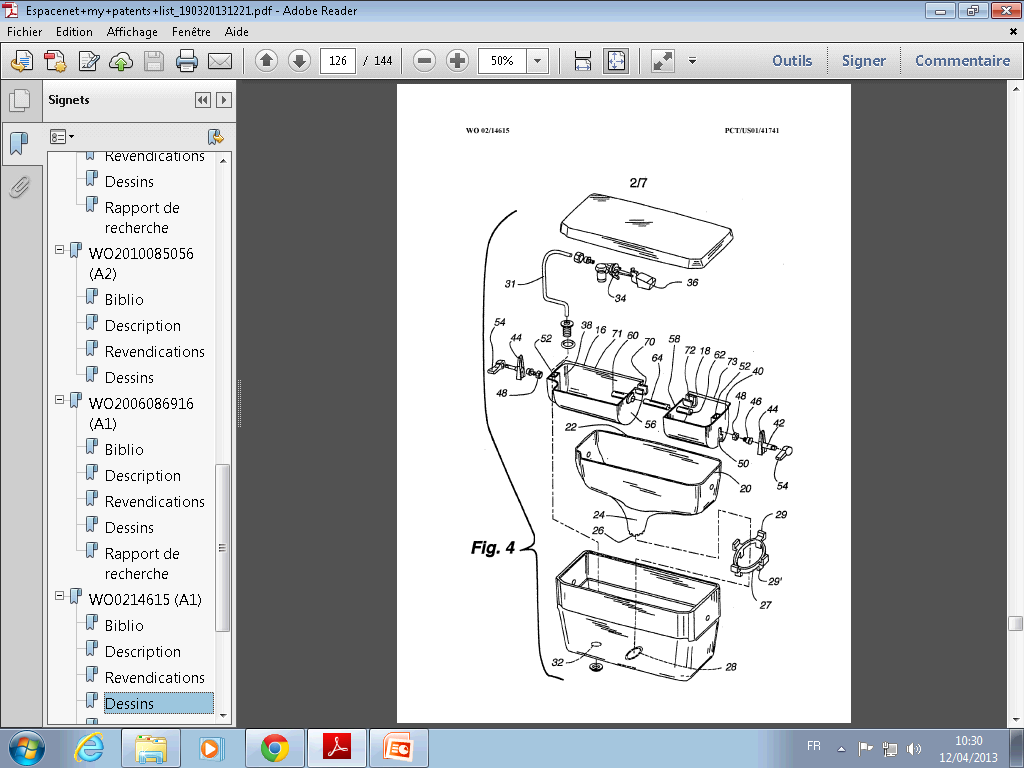 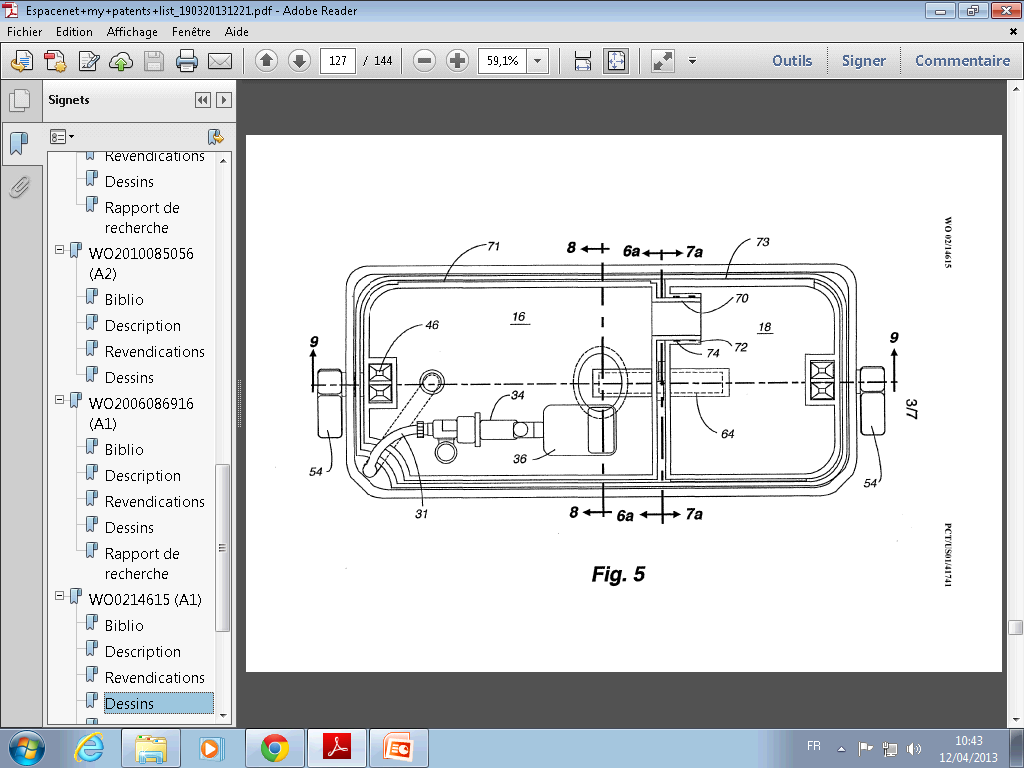 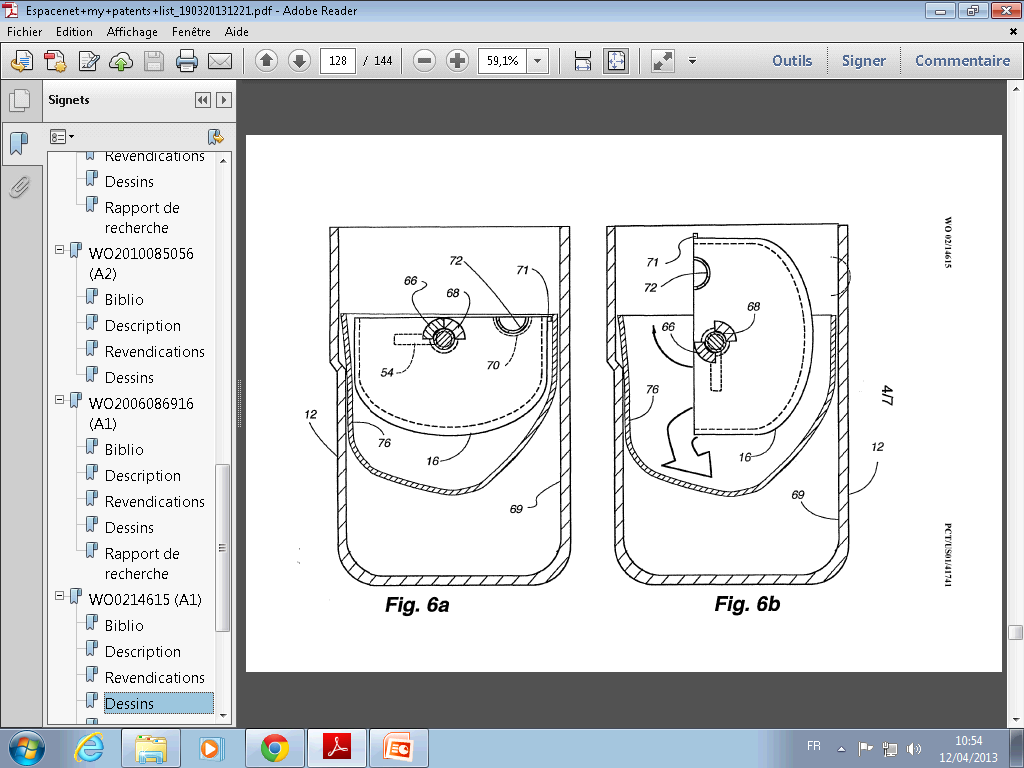 Coupe 6a-6a
Les réservoirs 16 et 18  contiennent  des éléments de came 66 et 68. Quand on tourne la manette de gauche, seul le réservoir de gauche 16 est vidé.
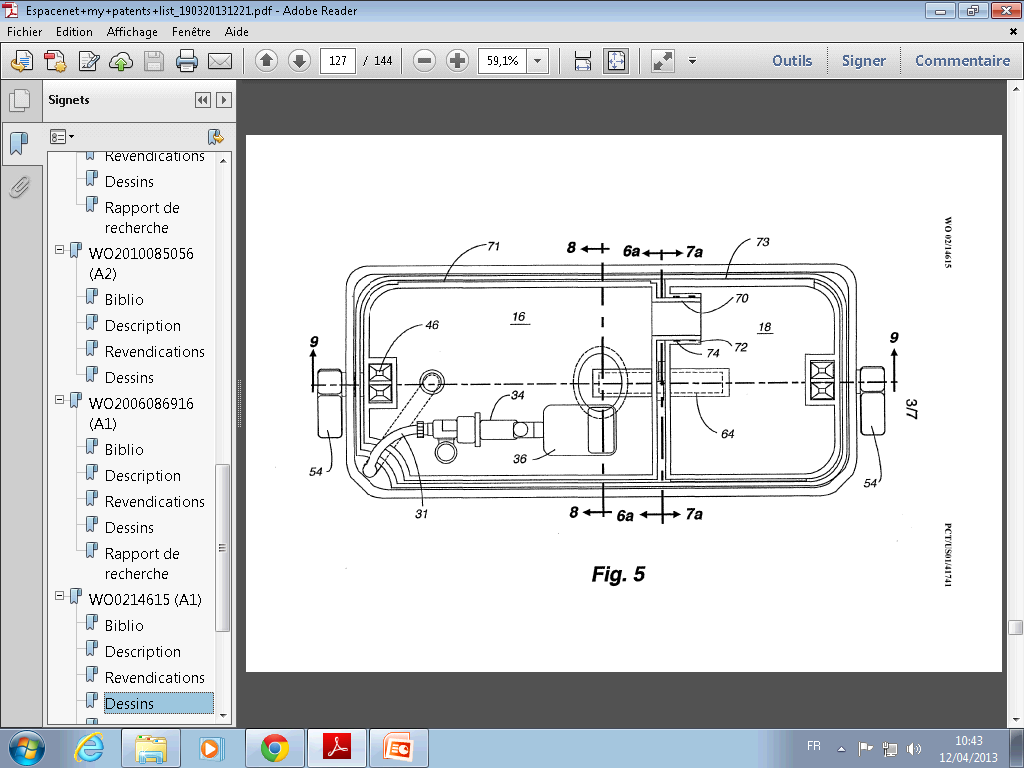 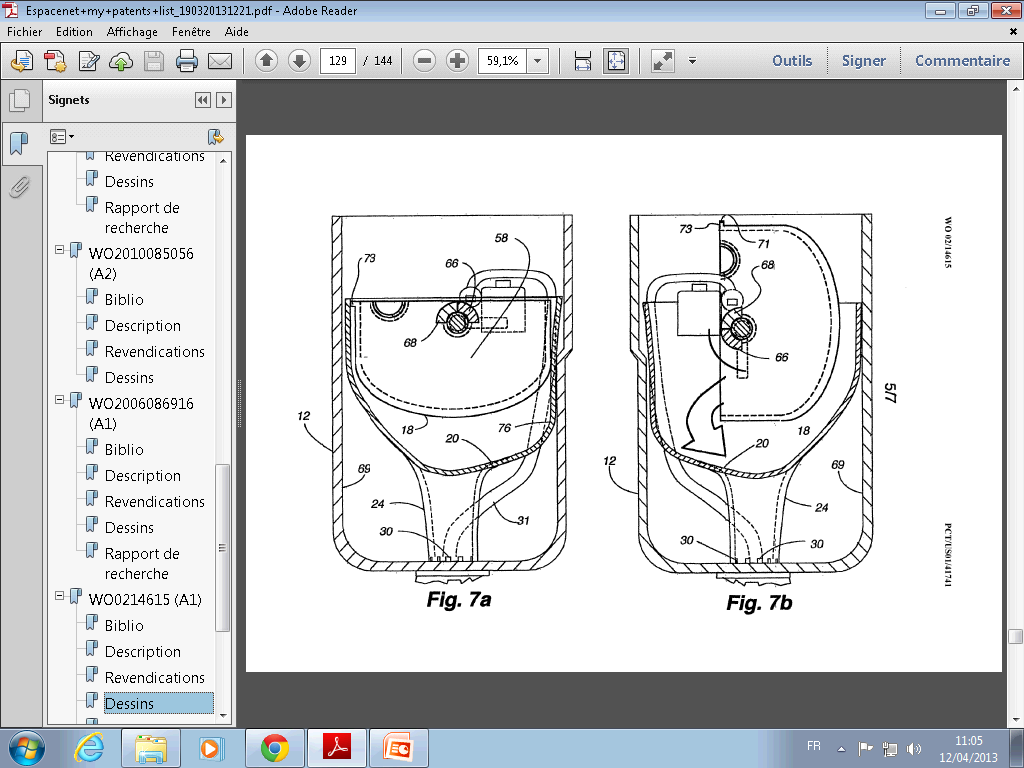 Quand on tourne la manette de droite, l’élément de came 68 entraîne l’élément de came 66, les deux réservoirs sont vidés.
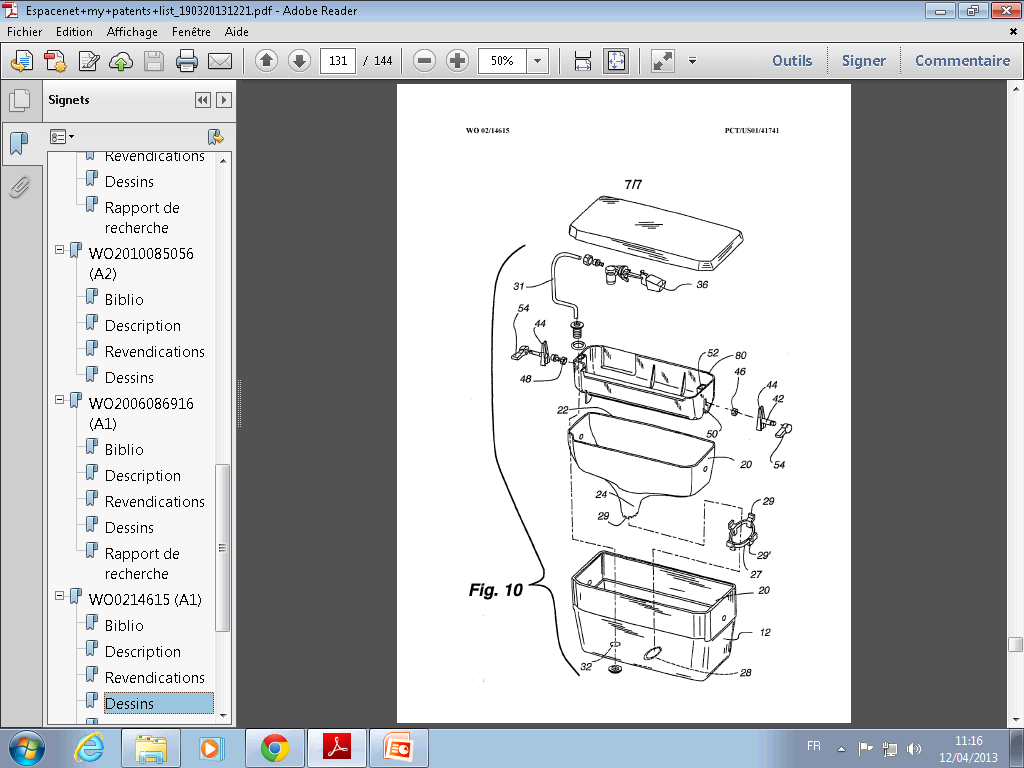 Dans une autre forme de réalisation, on peut mettre un seul réservoir et une butée sur la manette de droite pour qu’elle tourne d’un angle inférieur à 90° (petite chasse). Le réservoir se videra moins que si on appuie sur la manette de gauche.
Brevet FR2724190
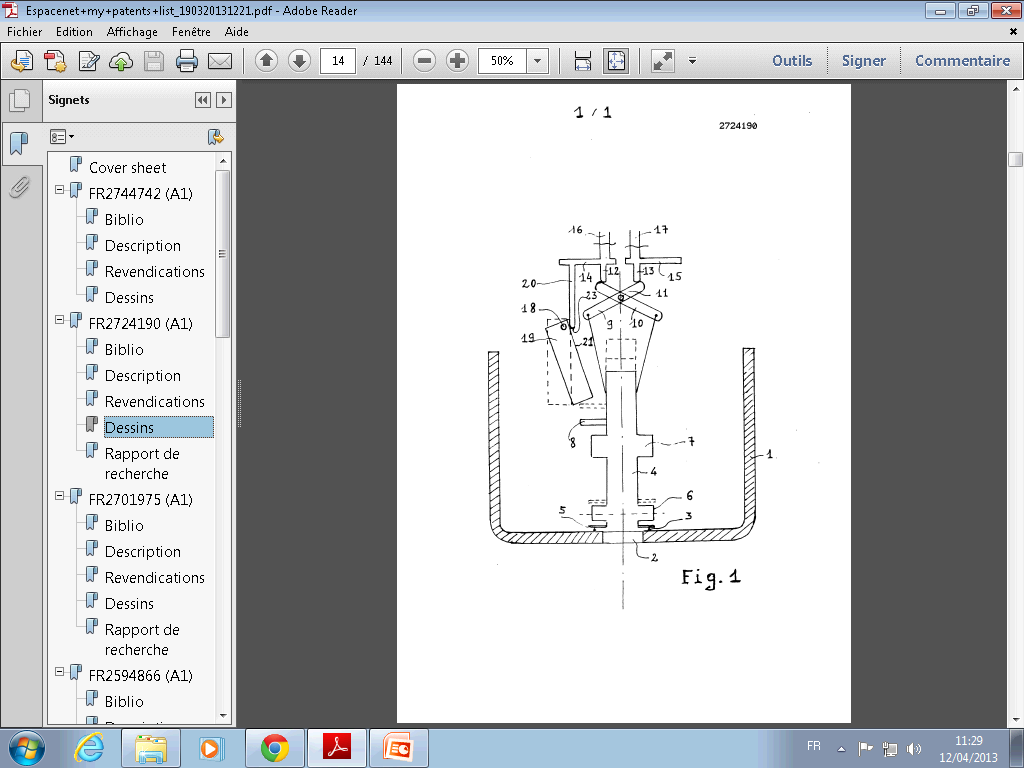 Axes fixes
Levier grande chasse
Le flotteur 7 ralentit la descente du tube 4 quand il est immergé (poussée d’Archimède). On peut régler sa hauteur, et donc le volume vidé en petite chasse.
Quand on appuie sur le levier petite chasse, la course du tube 4 est limité par  le contact entre plaque 8 et plaque 19.
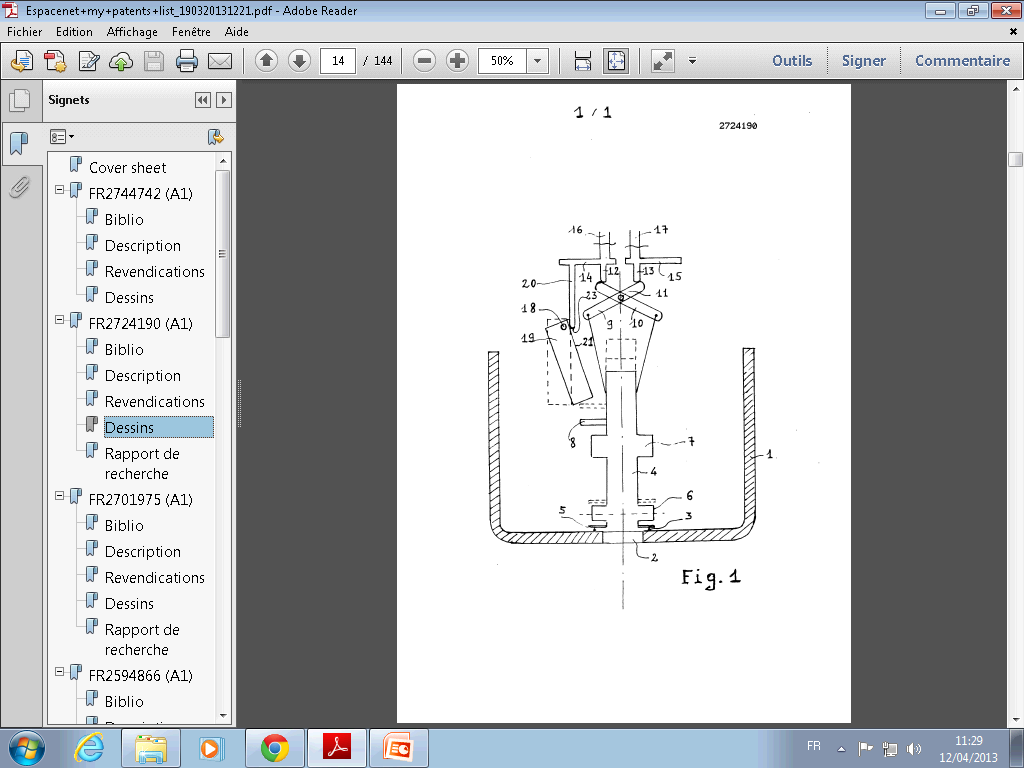 Axes fixes
Quand on appuie sur le levier grande chasse, la plaque 19 s’escamote et le tube 4 peut remonter plus haut.
Brevet  FR2701975
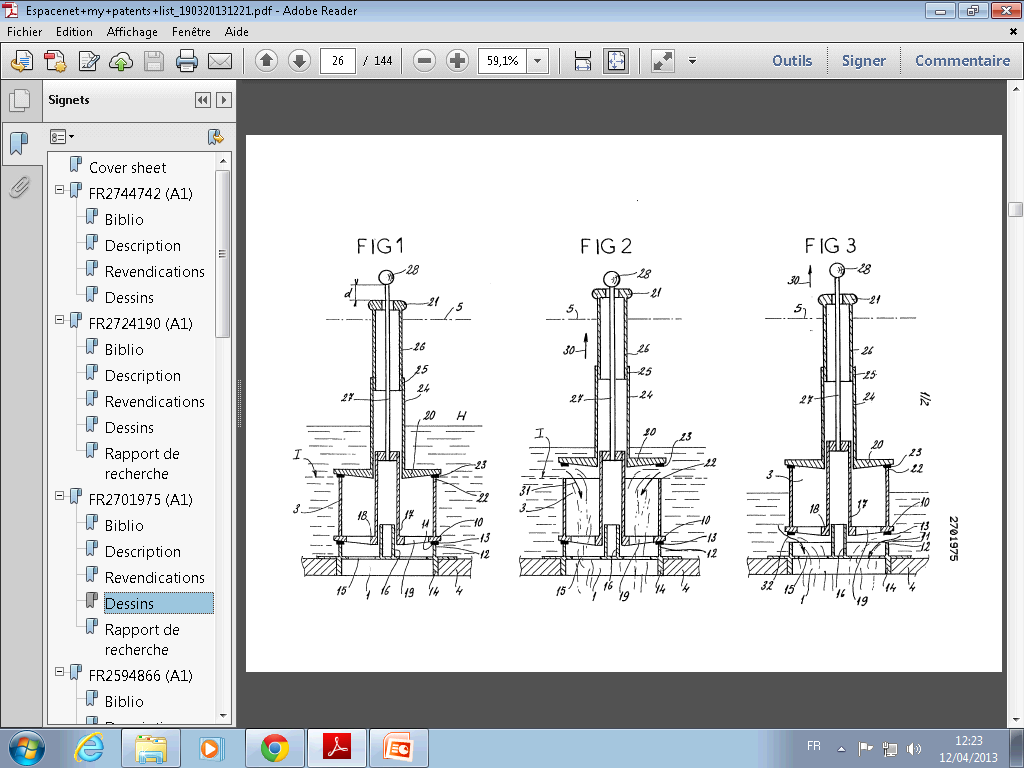 Au repos
Petite chasse
Grande chasse
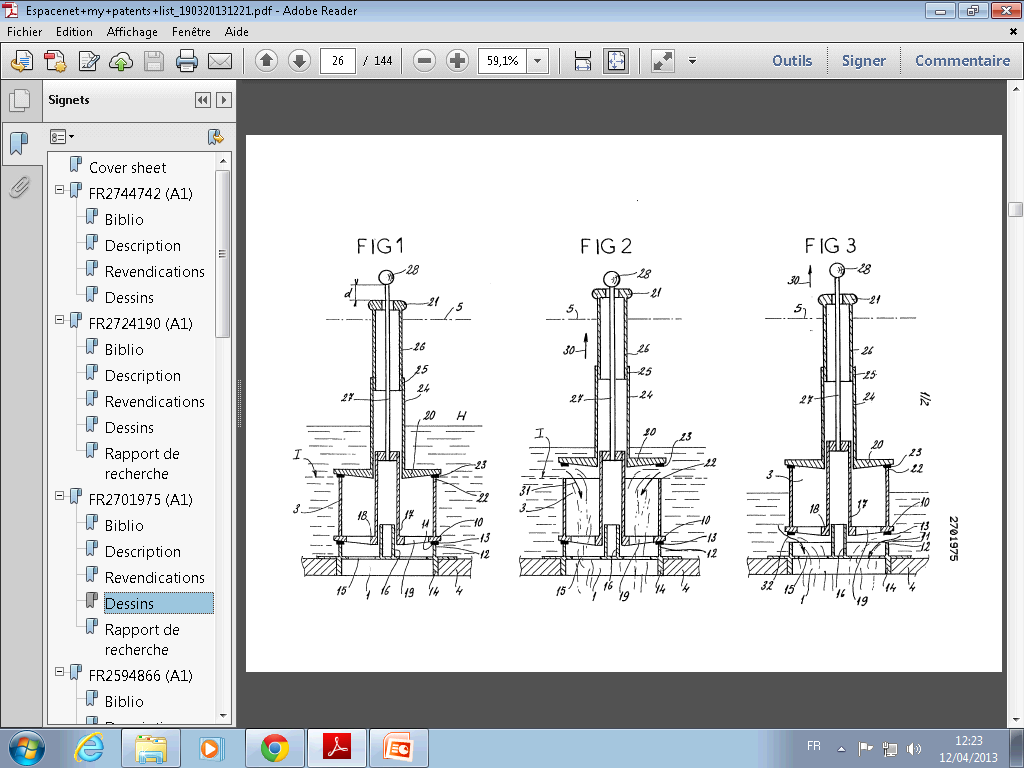 Petite chasse
Quand on tire sur le pommeau 21 le fût 26 vissé sur le tube 24 s’élève. L’eau s’écoule dans les orifices 15, jusqu’à ce qu’elle arrive au niveau I
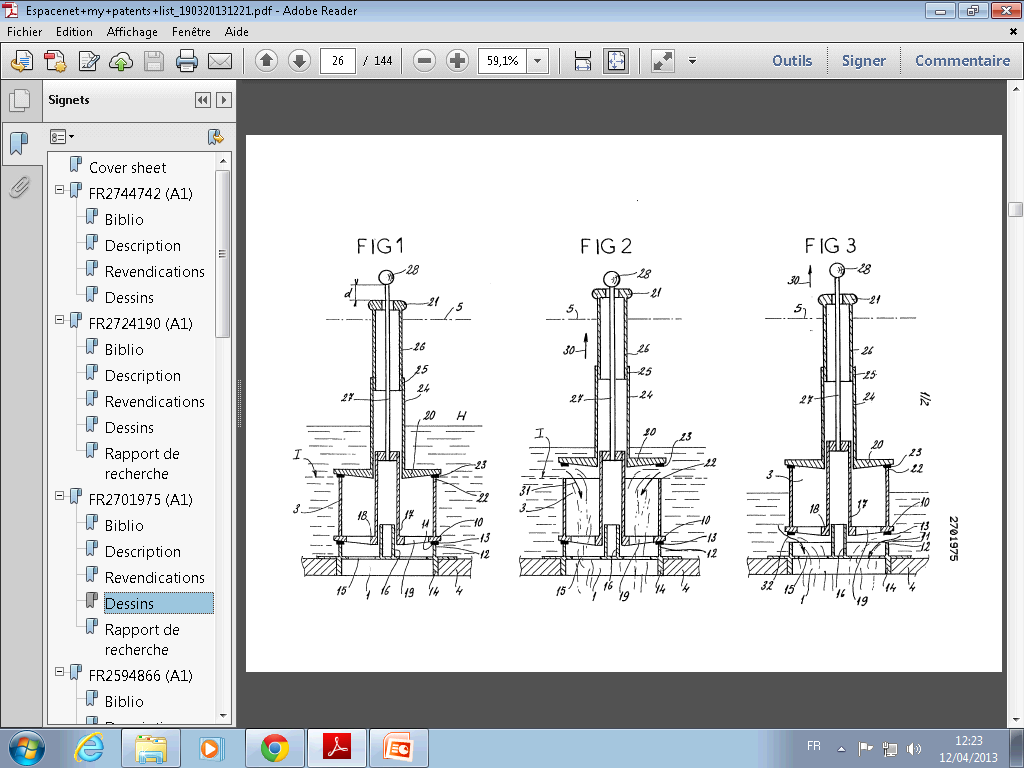 Grande chasse
Quand on tire sur la poignée 28, le fût 17 s’élève, en soulevant le corps tubulaire 3. L’eau s’écoule par les orifices 15 et descend jusqu’à un niveau inférieur au niveau petite chasse.